Разработка математической модели и создание автоматизированной системы анализа и прогноза эпидемической ситуации на основе статистических данных о заболеваемости

Руководитель проекта:
 Гришунина Ю. Б.
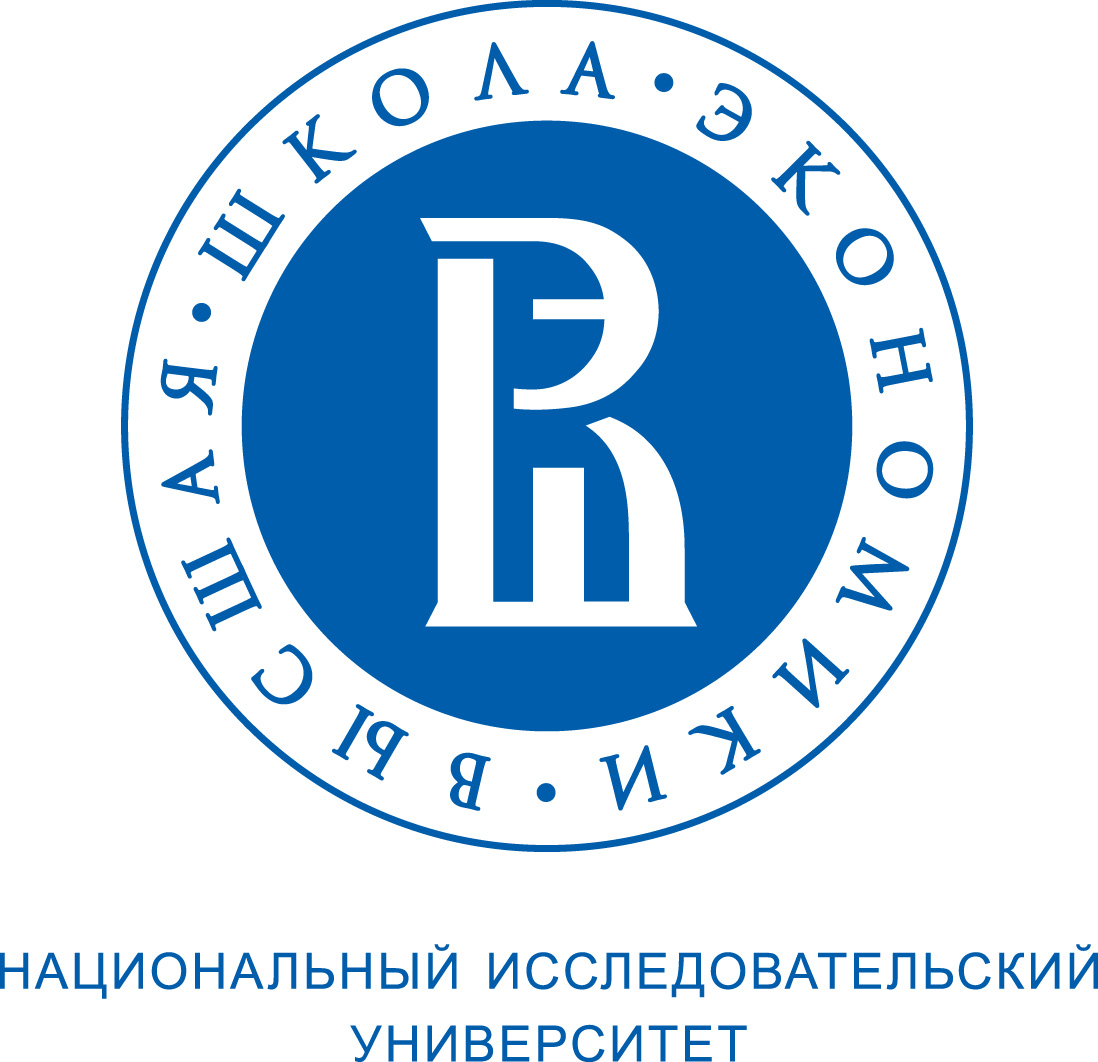 Математическая модель
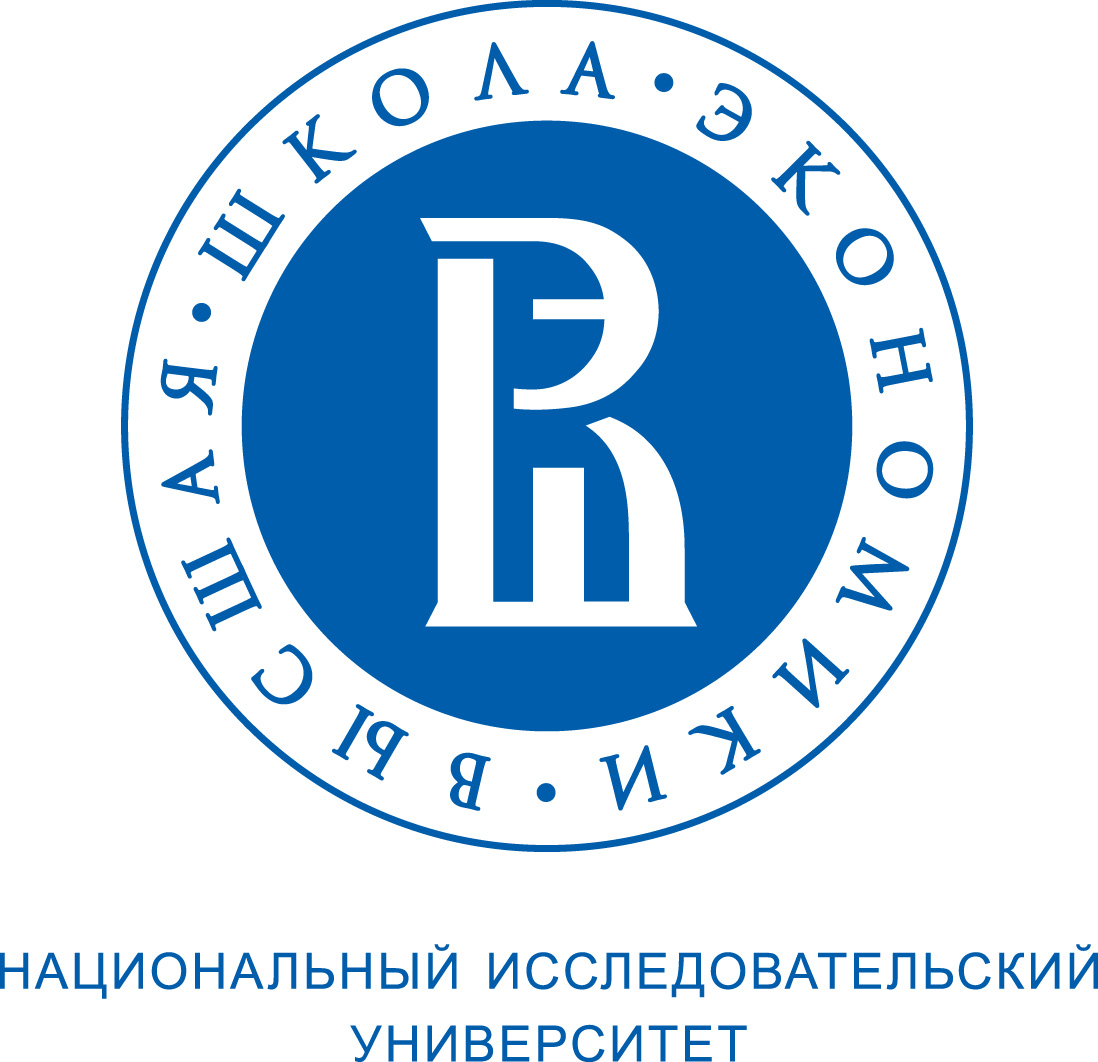 Предполагаемый результат
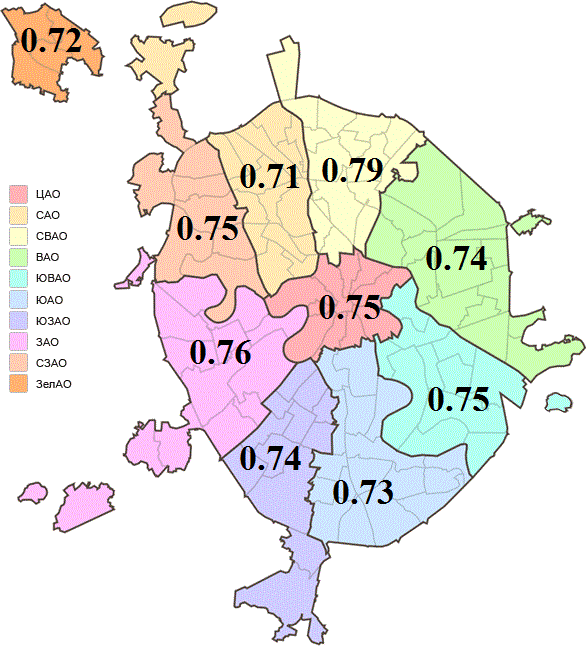 Пример: Сравнение параметра λ для 11 округов Москвы
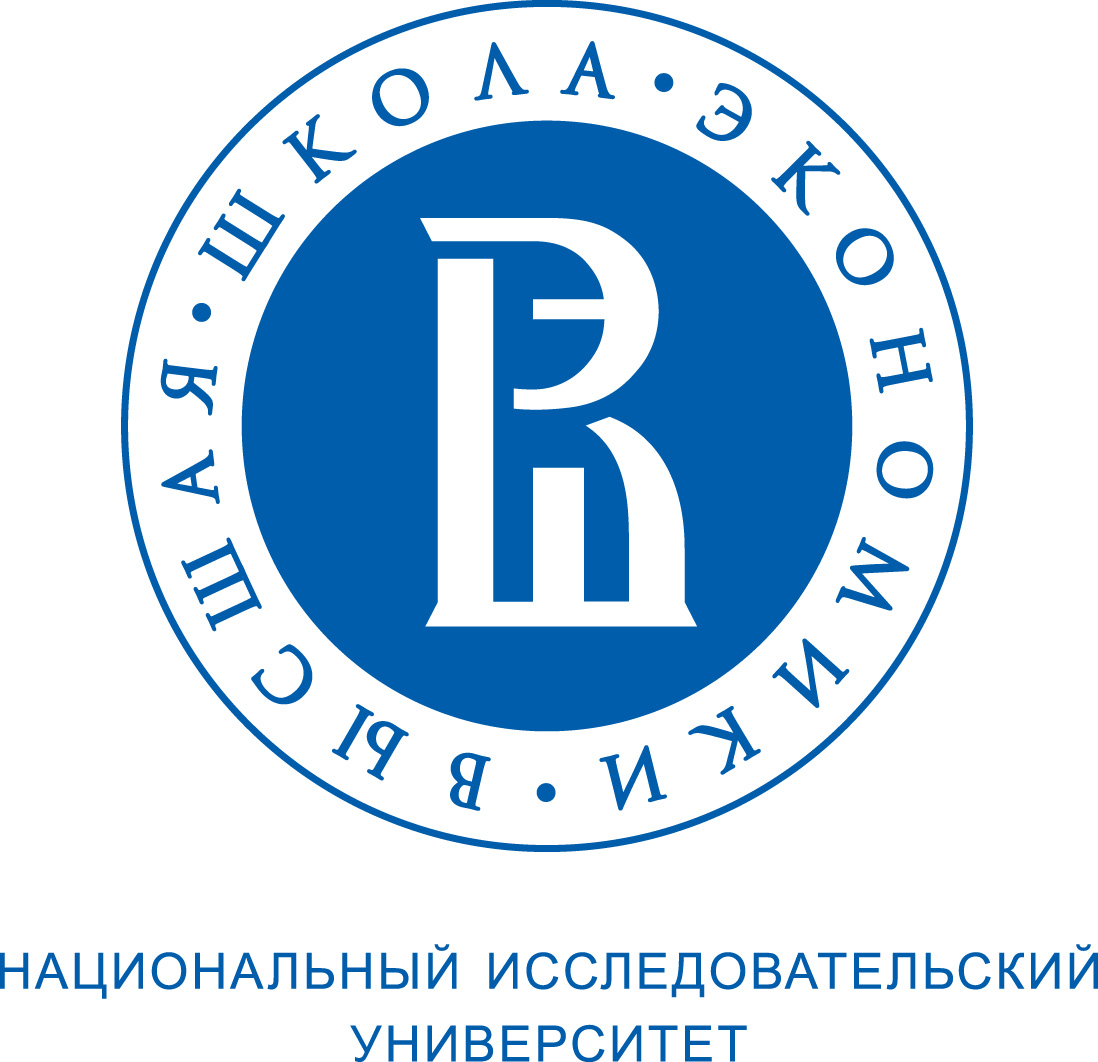 Актуальность
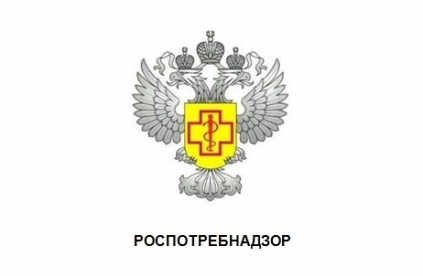 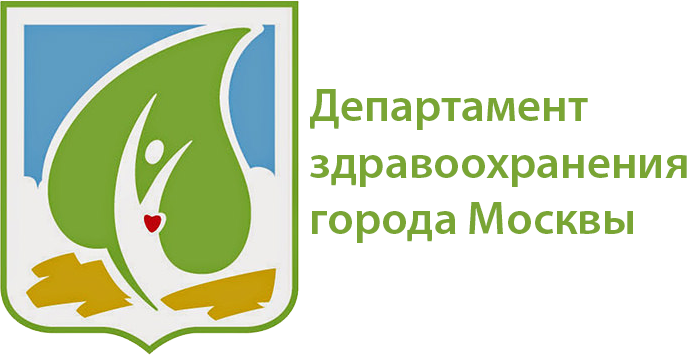 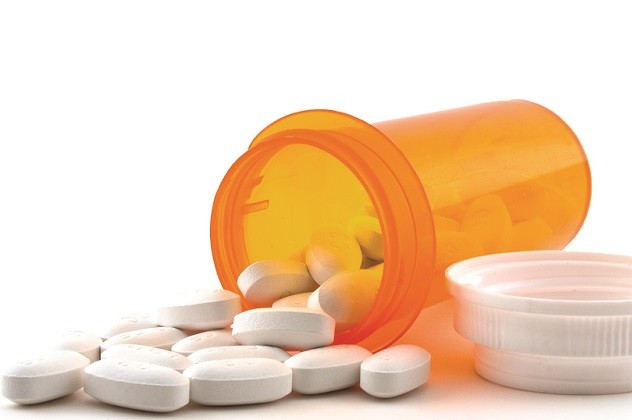 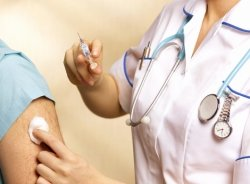 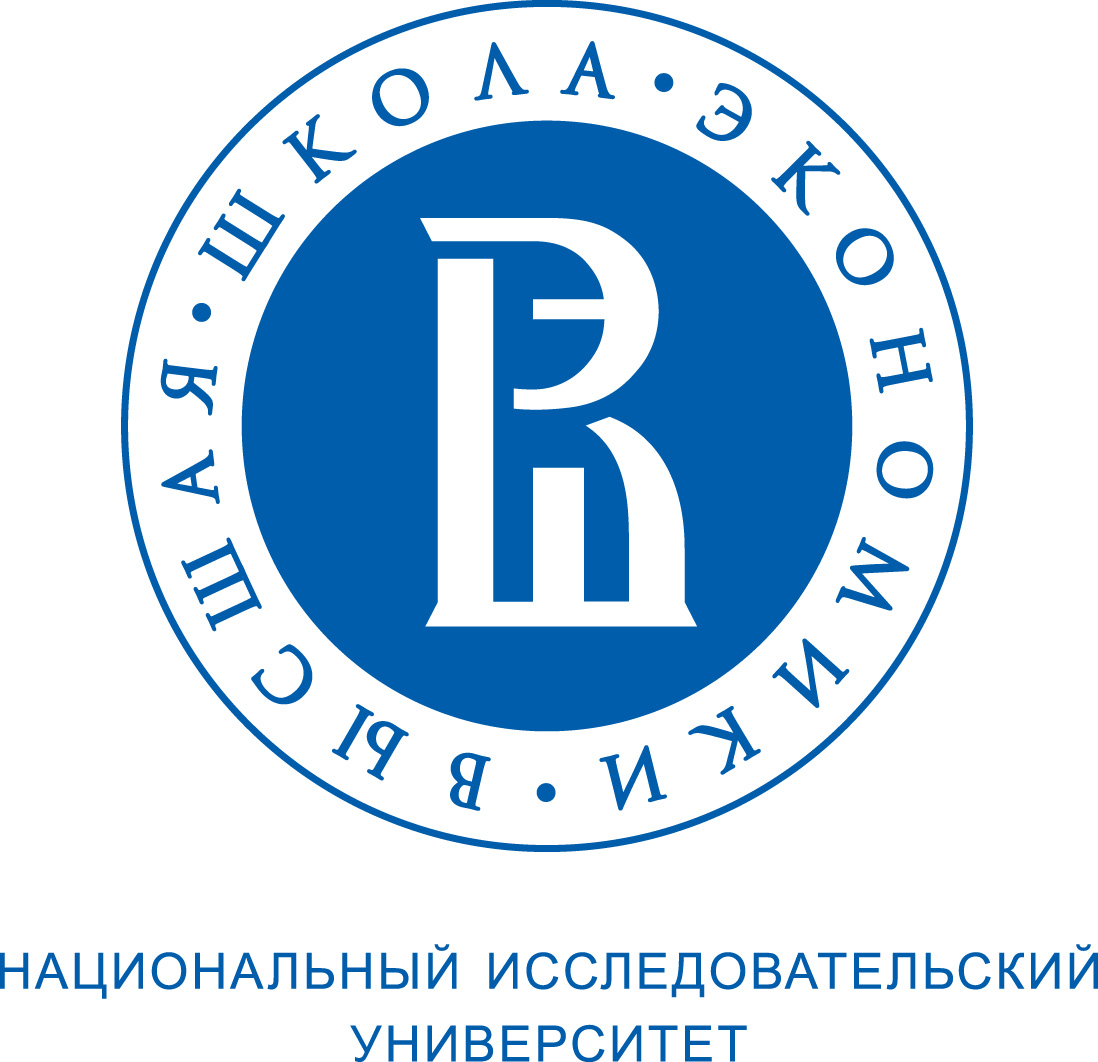 План работы команды
Этап I -исследовательский                 
(Ноябрь – Февраль)                               
                                                               Изучение материалов и
данных, подбор параметров,               
проверка адекватности модели 
∑---------  - целевая ф-ция
Этап II – прикладной       
(Март – Май)                               
 
 
Создание ПО, дизайн, упаковка
 
Языки: Python, C++
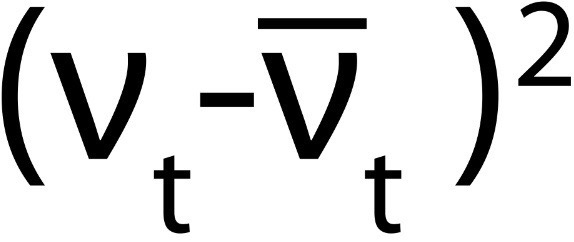 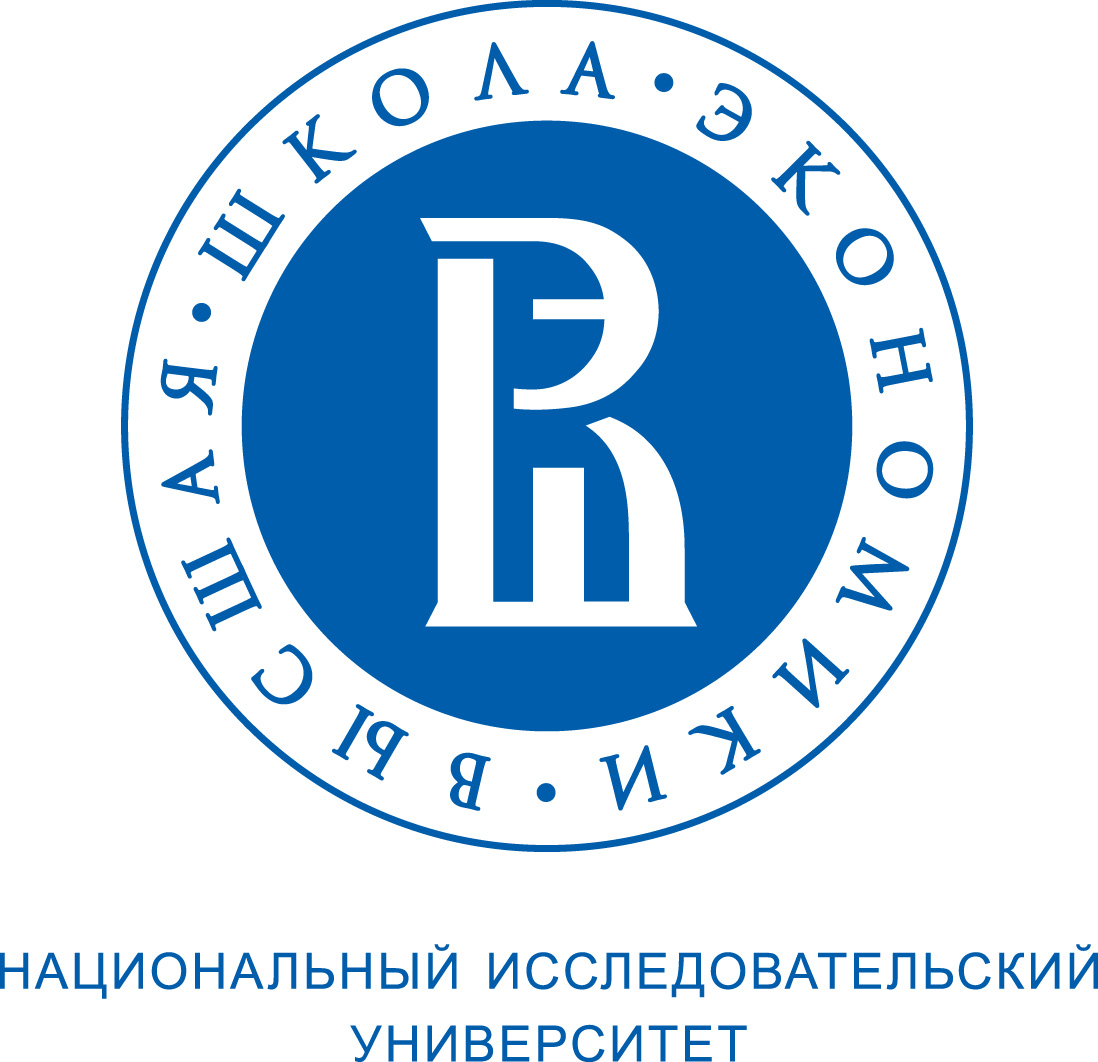 Распределение ролей на I этапе
Группа 1

Пытьев Н. 
Углов Е.
Зонис Г.

Куратор:
Александрова А.
Группа 2

Бахмудов Р.  
Ефремов А.
Путинцева А. 

Куратор:
Леонов П.
Группа 3

Сморыго Д.
Устинов А.
Барышева Т.

Куратор: 
Климов Н.
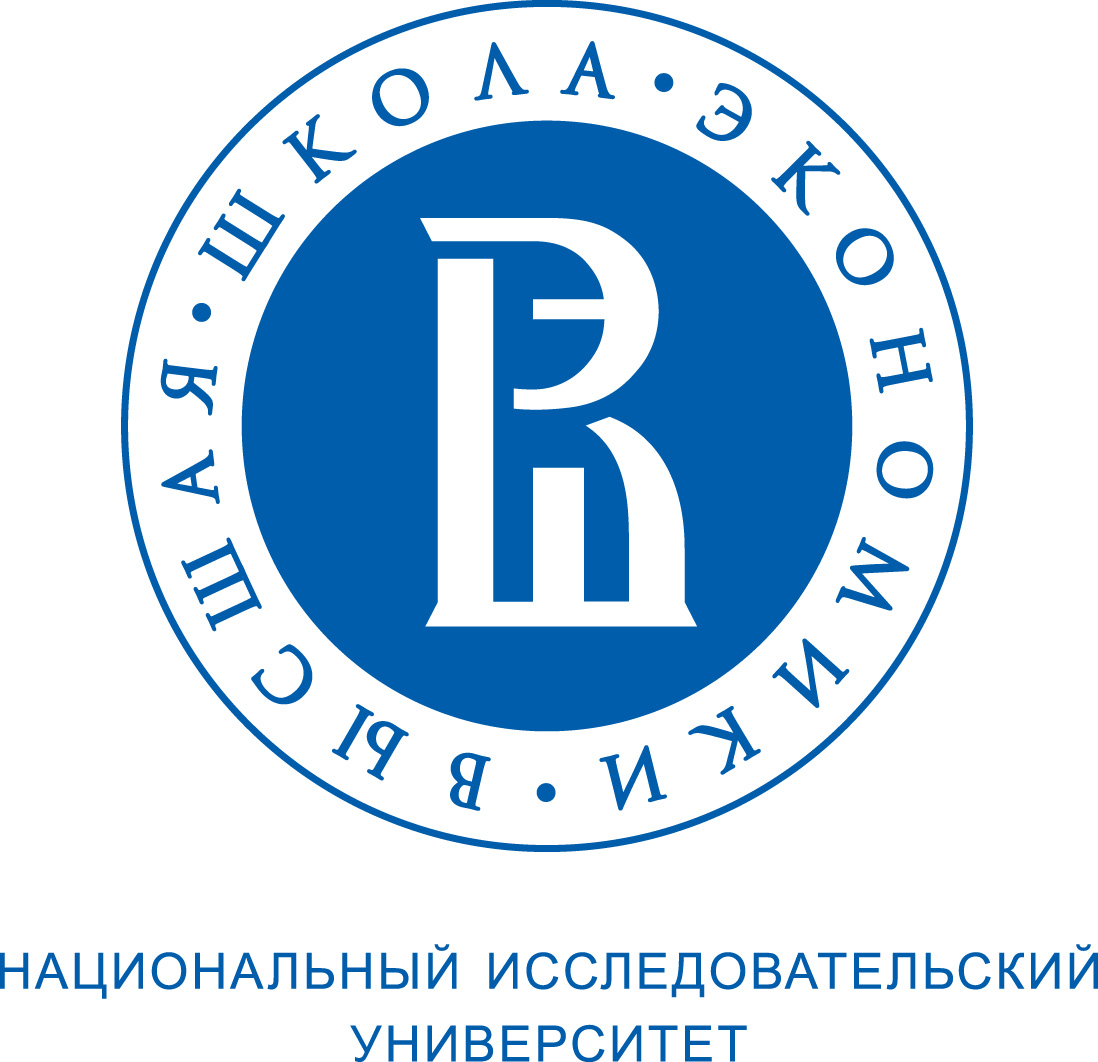 Распределение ролей на II этапе
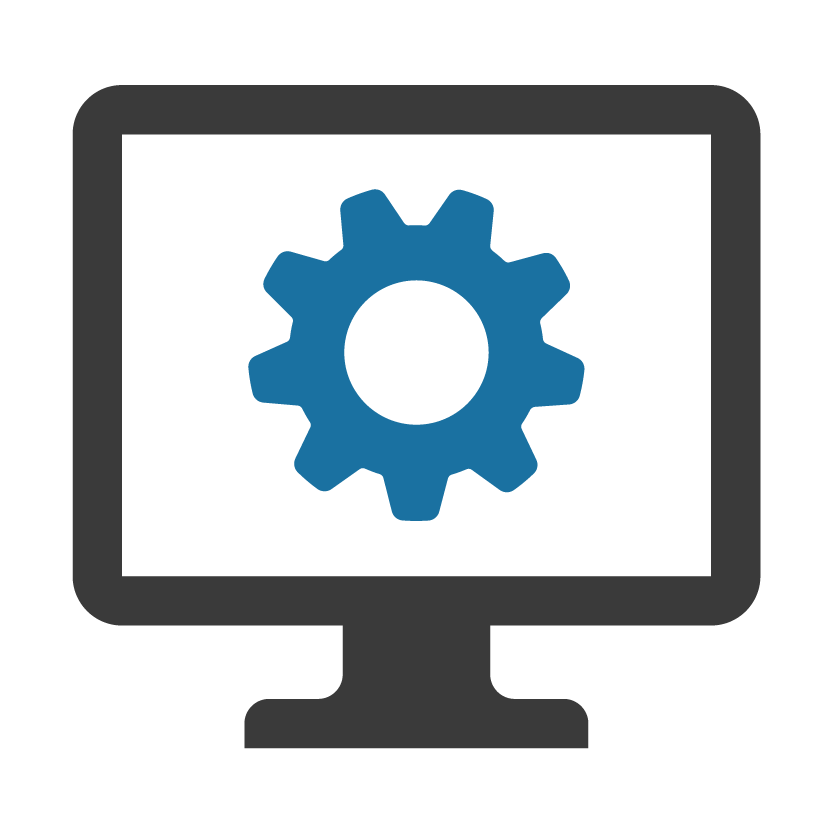 IT-experts: Ефремов А. , Зонис Г.

Design : Пытьев Н. , Бахмудов Р. 

Contacts and info: Барышева Т. , Устинов А. 

Med-expert: Путинцева А. 

Coordination and closing: Углов Е. , Сморыго Д.
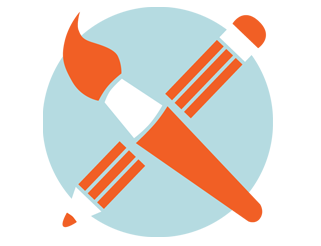 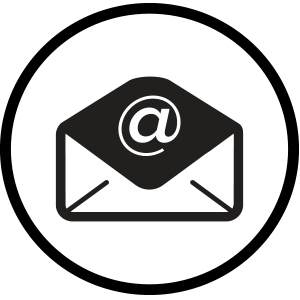 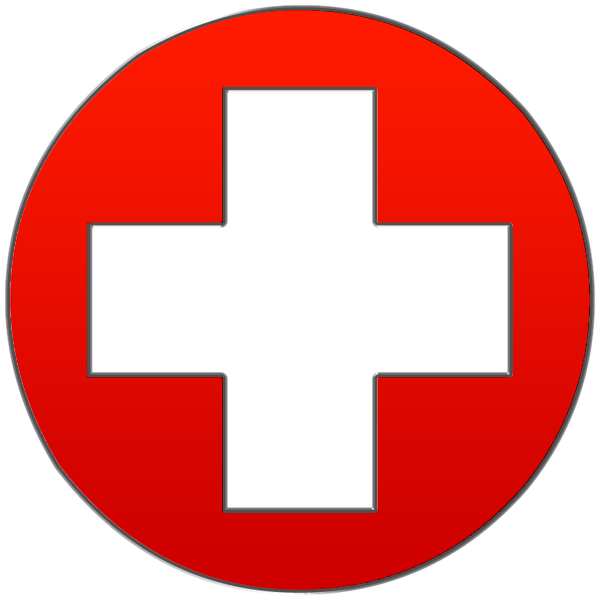 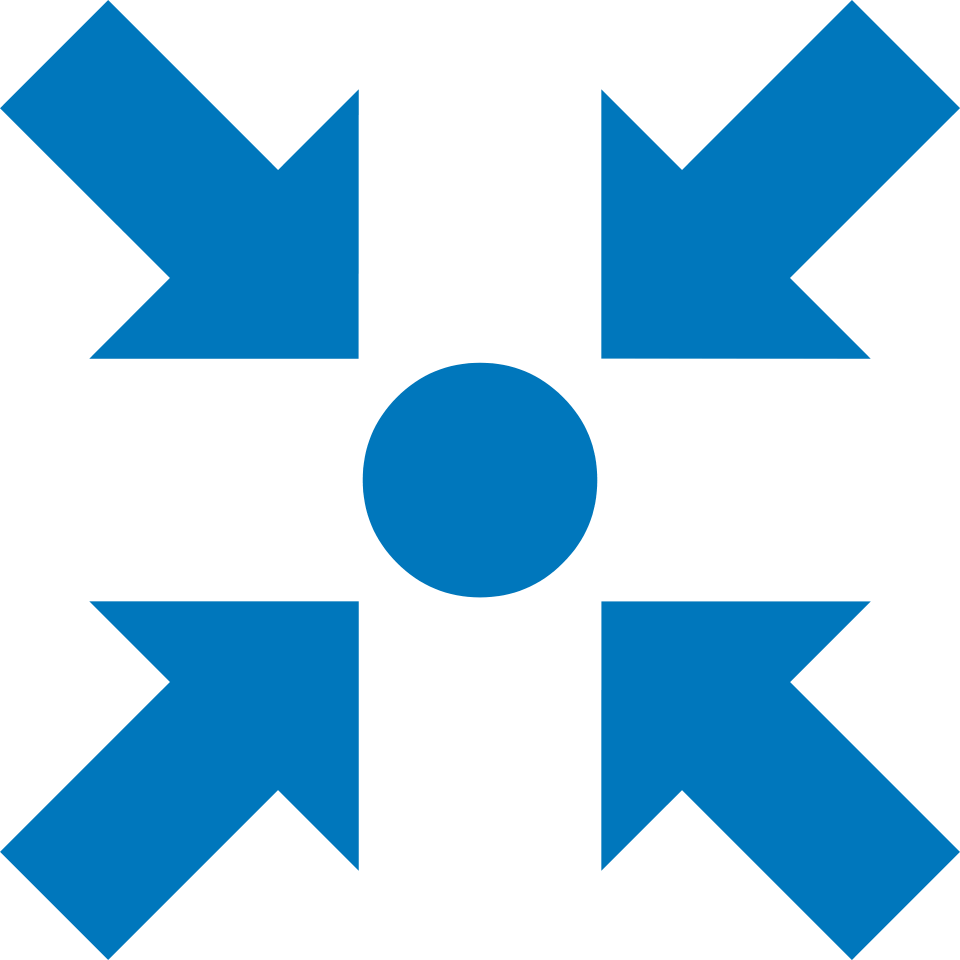 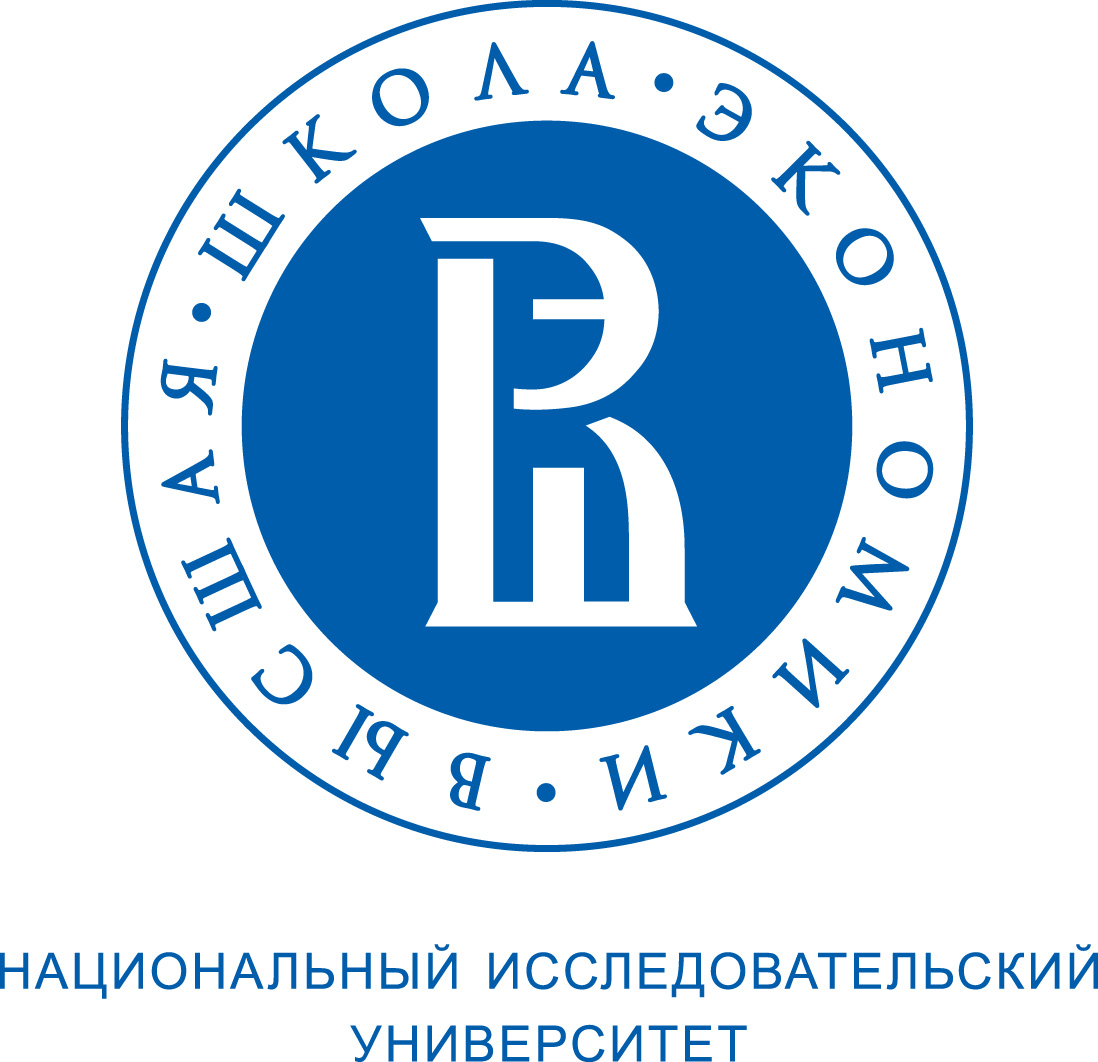 Спасибо за внимание